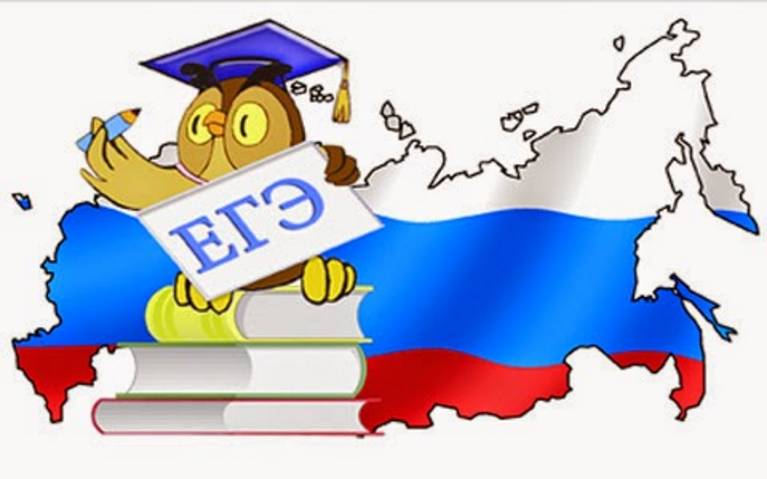 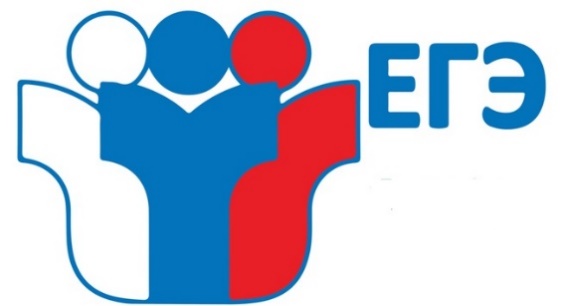 Государственная итоговая аттестация для 11 классов (ГИА-11)
2022
Анализ результатов ЕГЭ  2022 года
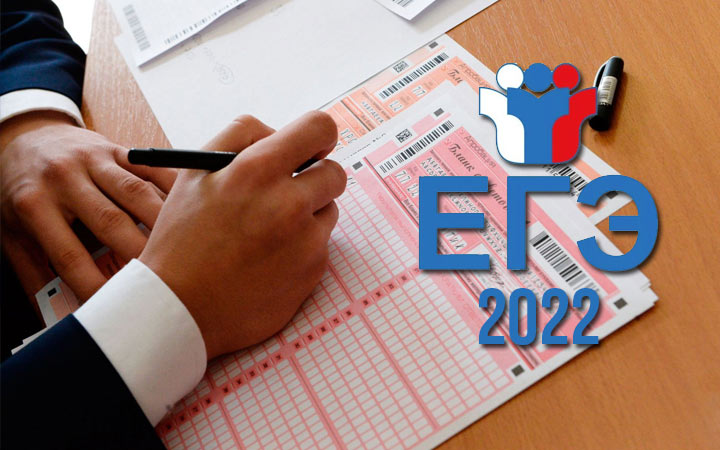 .
Общие итоги ЕГЭ-2022 — большое 
количество слабых результатов
Рособрнадзор подвёл общие итоги экзаменационной кампании 2022 года. Текущая экзаменационная кампания стала одной из самых сложных для выпускников за последние несколько лет. Средние баллы по ряду предметов заметно упали, а часть отличников не смогли подтвердить свои медали. Общие результаты экзаменов оказались заметно хуже прошлогодних. Не обошлось без скандалов. Родители и учителя обвинили комиссию по подготовке заданий ЕГЭ по биологии в намеренном усложнении вопросов экзамена. А литераторы обнаружили в контрольно-измерительных материалах (КИМах) некорректные задания.
10 июня глава Рособрнадзора Анзор Музаев спрогнозировал, что в этом году средние баллы по предметам ЕГЭ снизятся. Чиновник считает, что это произойдёт из-за изменения образовательных стандартов, а не из-за ухудшения качества преподавания в школе и влияния онлайн-обучения в период пандемии. Однако учителя полагают, что дистанционное обучение и отсутствие у выпускников этого года опыта ОГЭ в 9-м классе сыграли решающую роль при слабой сдаче экзаменов.
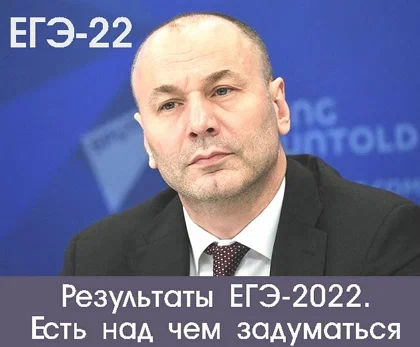 Знак – 36
Медаль – 197
Медаль+знак- 217
Медаль, знак (план)
Математика (б) – 3 чел.
Математика (пр) – 11 чел.
Русский язык – 3 чел.
Всего 16 человек 
(из них 1 чел. – 2 предмета)
Медаль не подтвердили
60 чел.
Мах – 69, мin - 32

Из них по 2 предметам  – 14 чел.
Не достигли 70 б. по предметам по выбору
181 человек
(137 человек при учете всех экзаменов)
Медаль (итог)
Результаты 2021/2022 учебного года
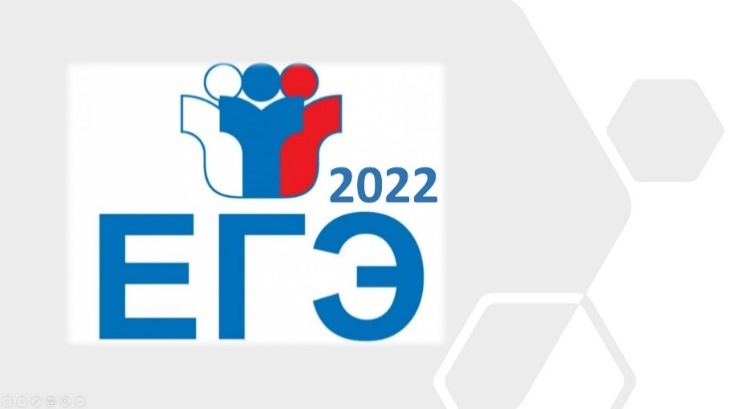 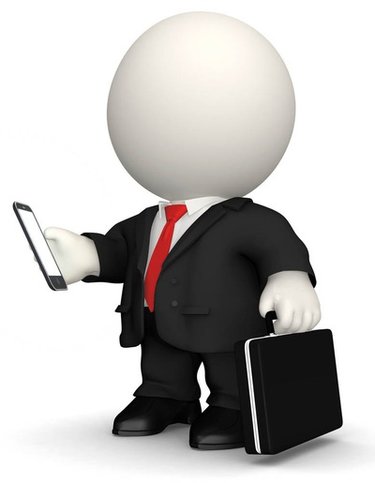 Русский язык
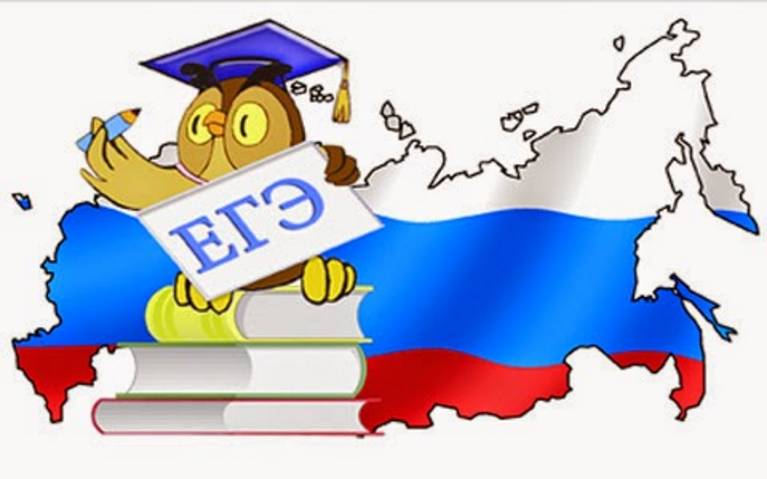 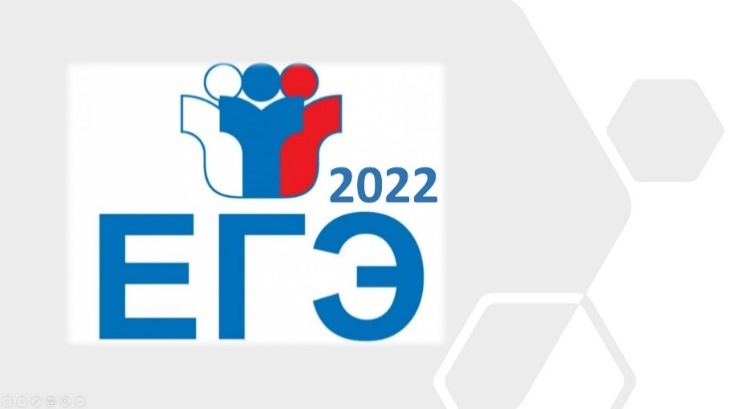 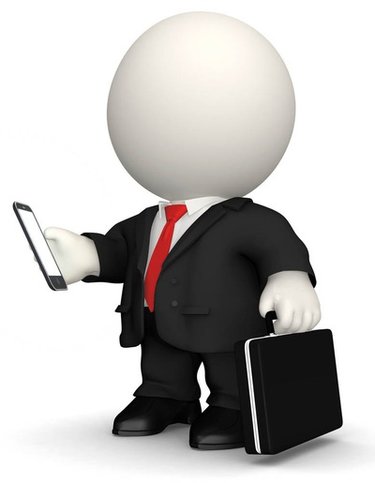 Математика
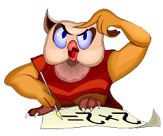 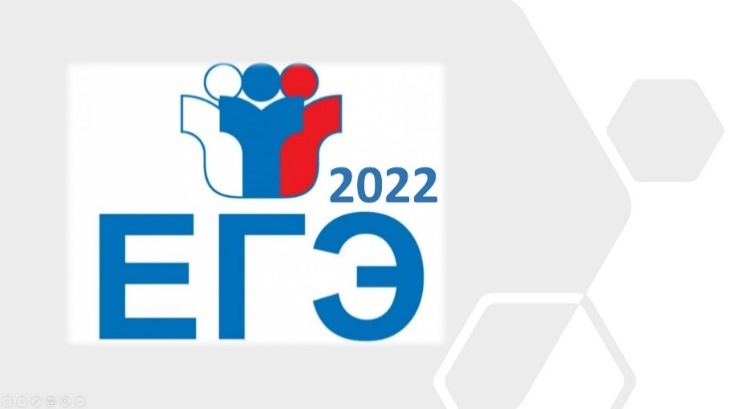 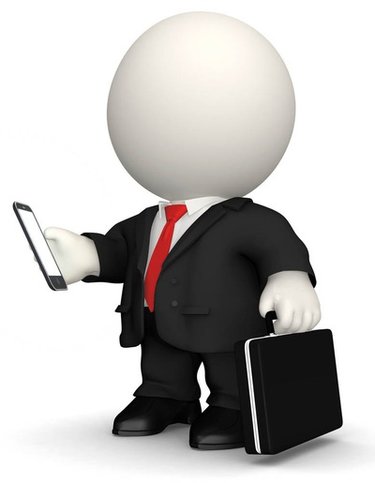 Математика
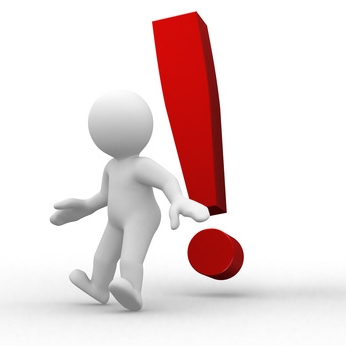 Не преодолели минимальный порог:

1.ученица
2. ученица
3. ученица
4. ученик
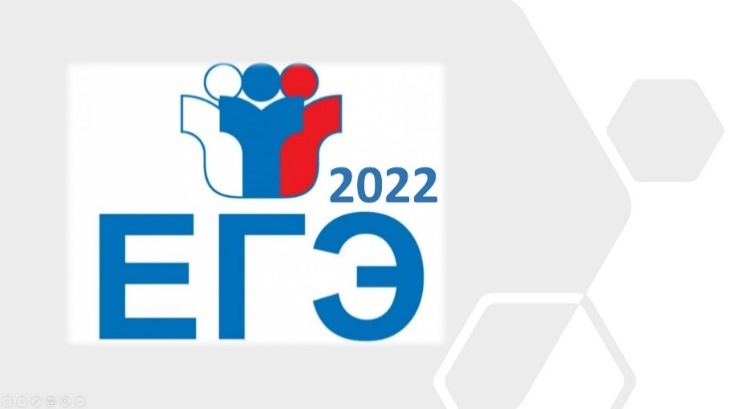 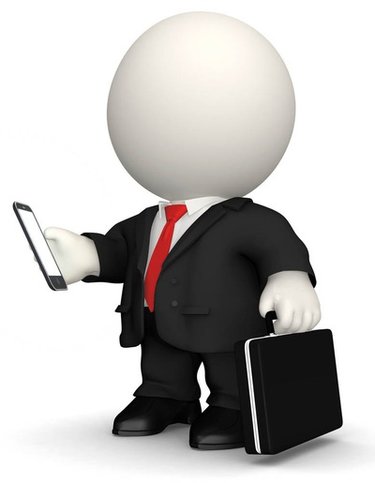 Информатика
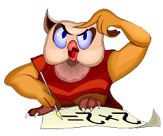 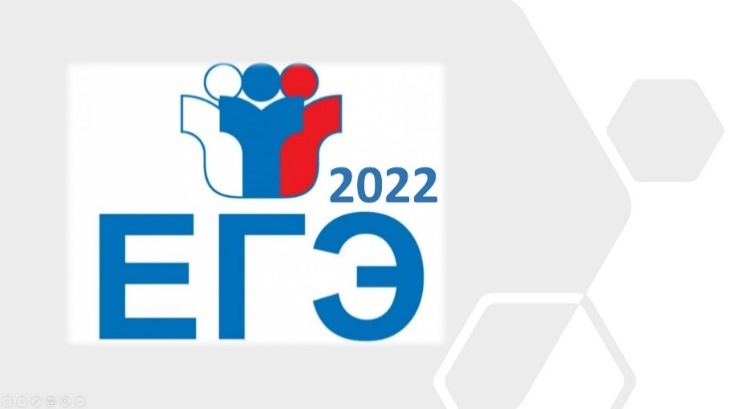 Информатика
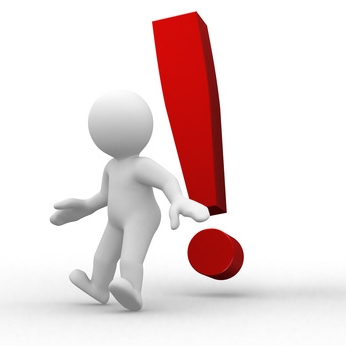 Не преодолели минимальный порог:

1.ученик
2. ученик
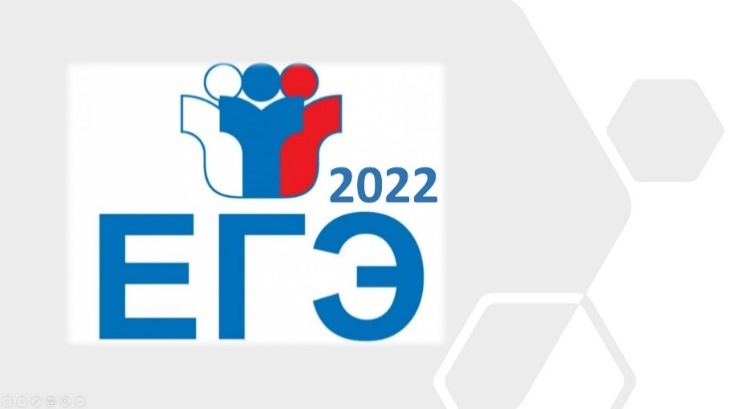 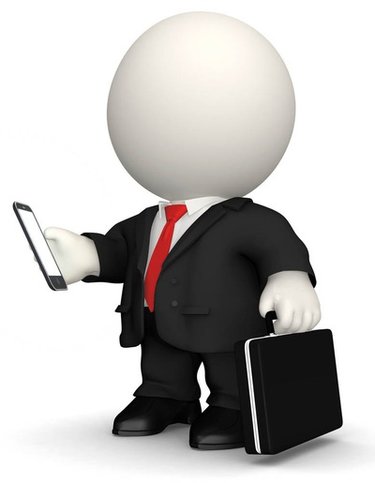 Английский язык
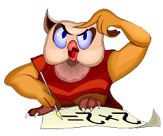 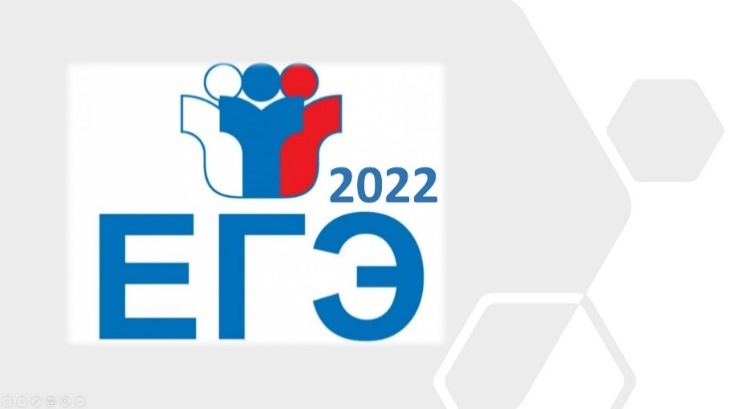 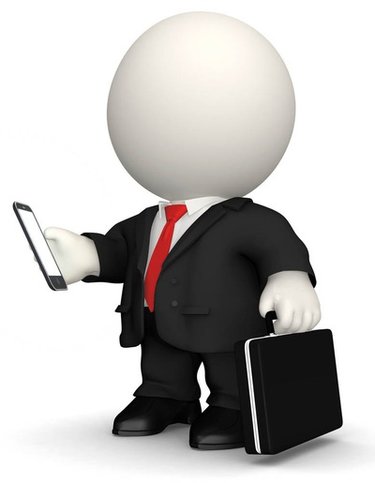 Обществознание
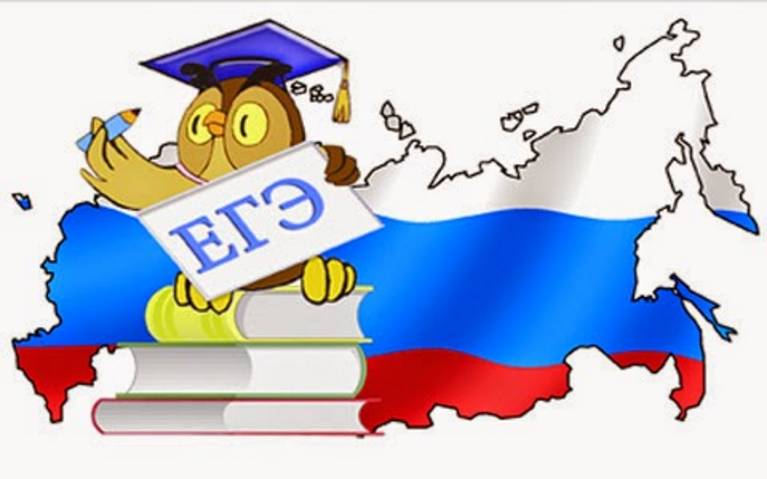 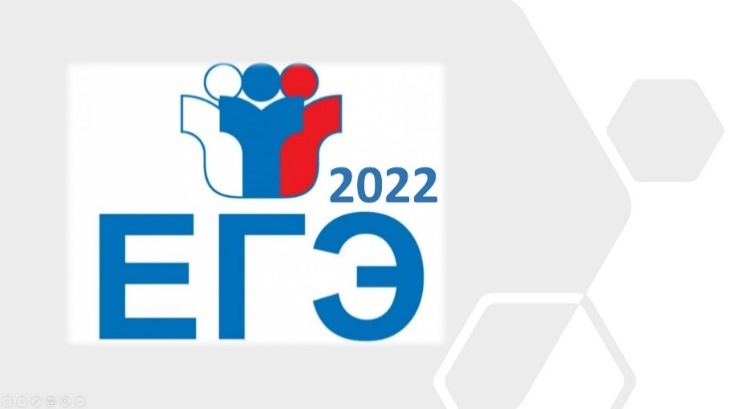 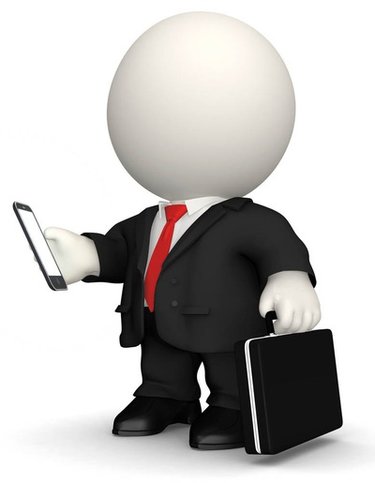 История
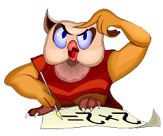 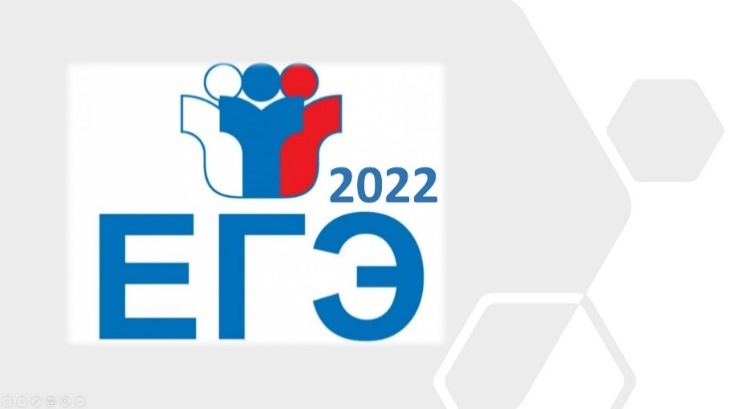 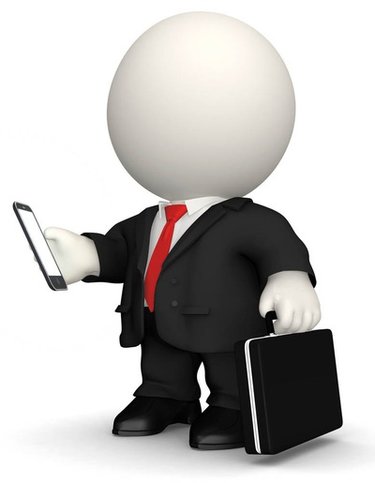 Биология
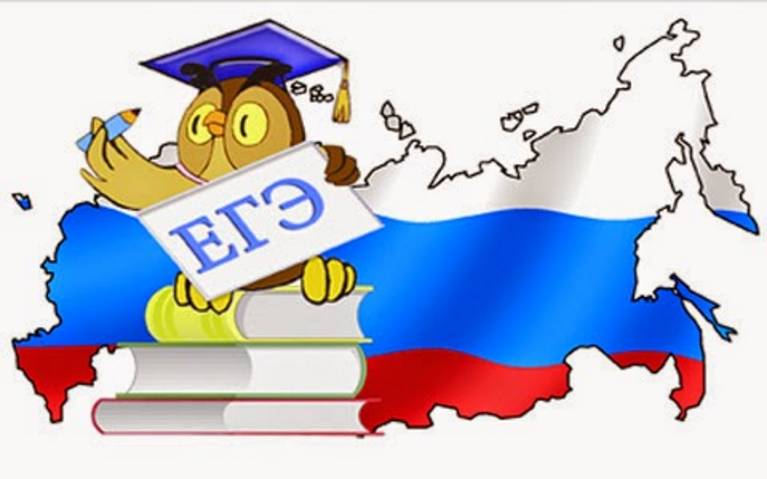 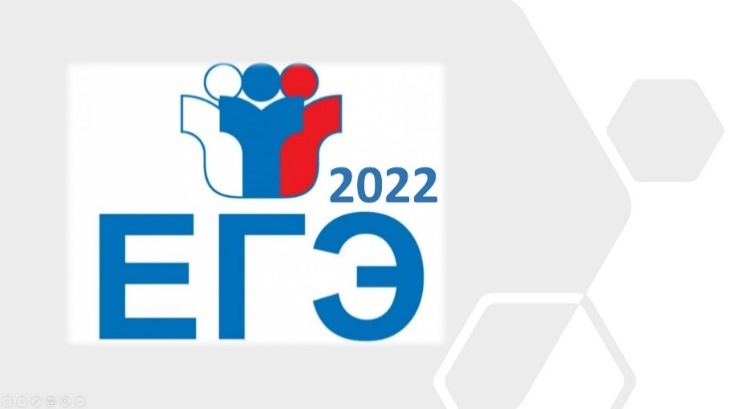 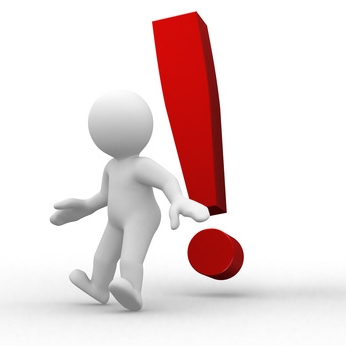 Биология
Не преодолела минимальный порог:

1. ученица
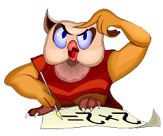 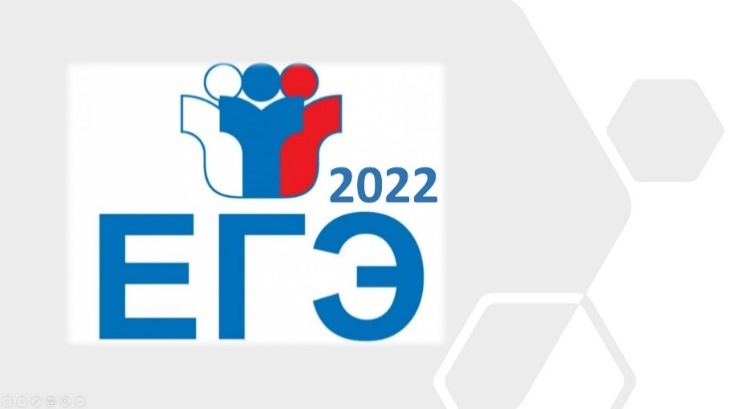 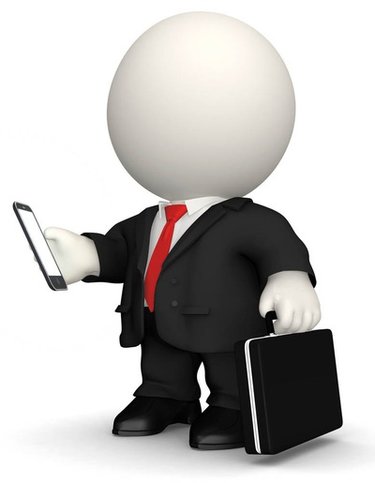 Физика
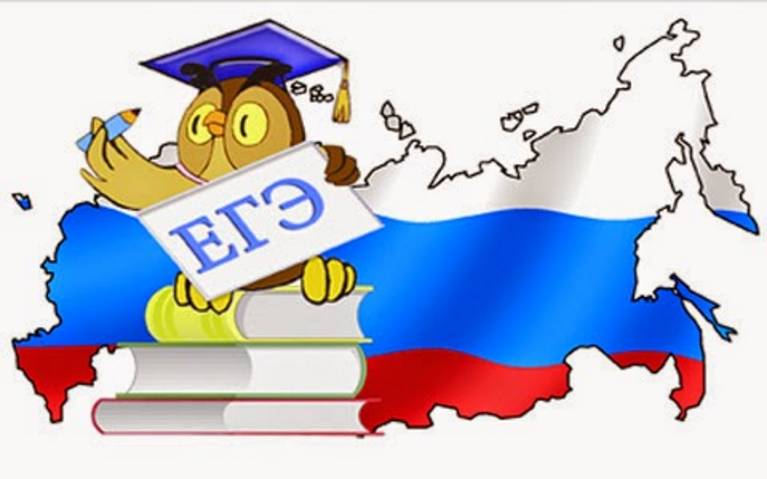 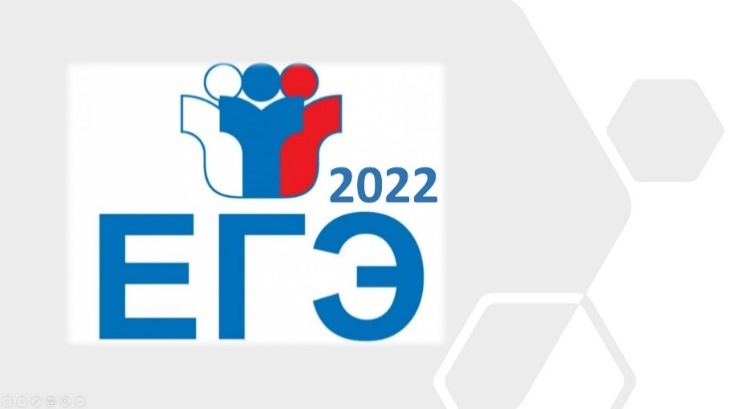 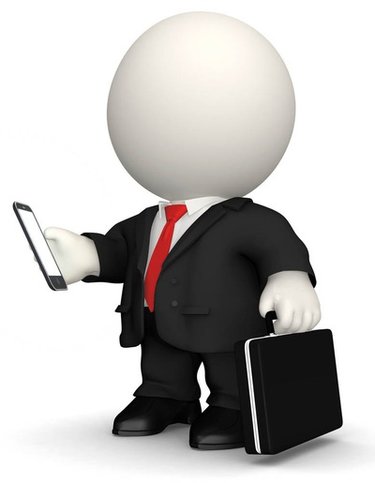 Химия
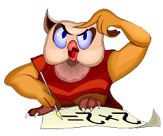 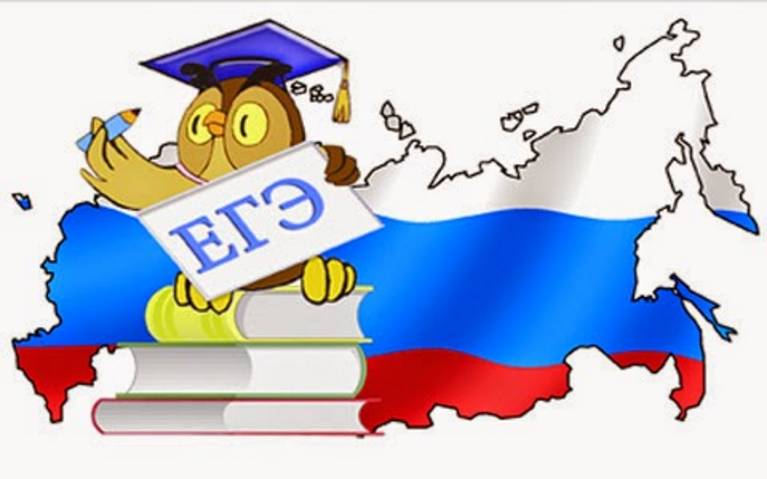 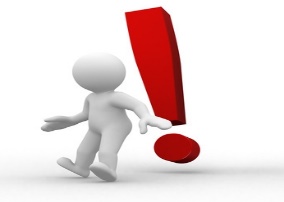 Сравнение среднего балла  экзаменов ЕГЭ 
ГБОУ школы №497, СПб, РФ
Сравнение среднего балла экзаменов ЕГЭ по ОО с СПб и РФ
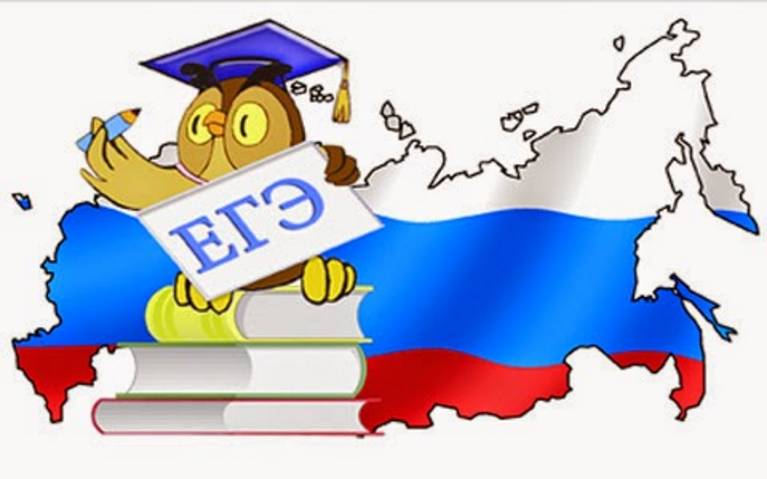 Динамика среднего балла  экзамена ЕГЭ 
по ОО № 497 за три года
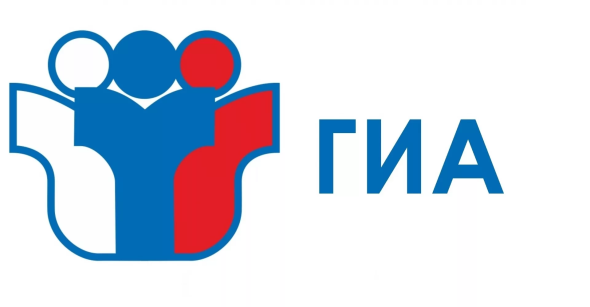 Результаты 2021/2022 учебного года
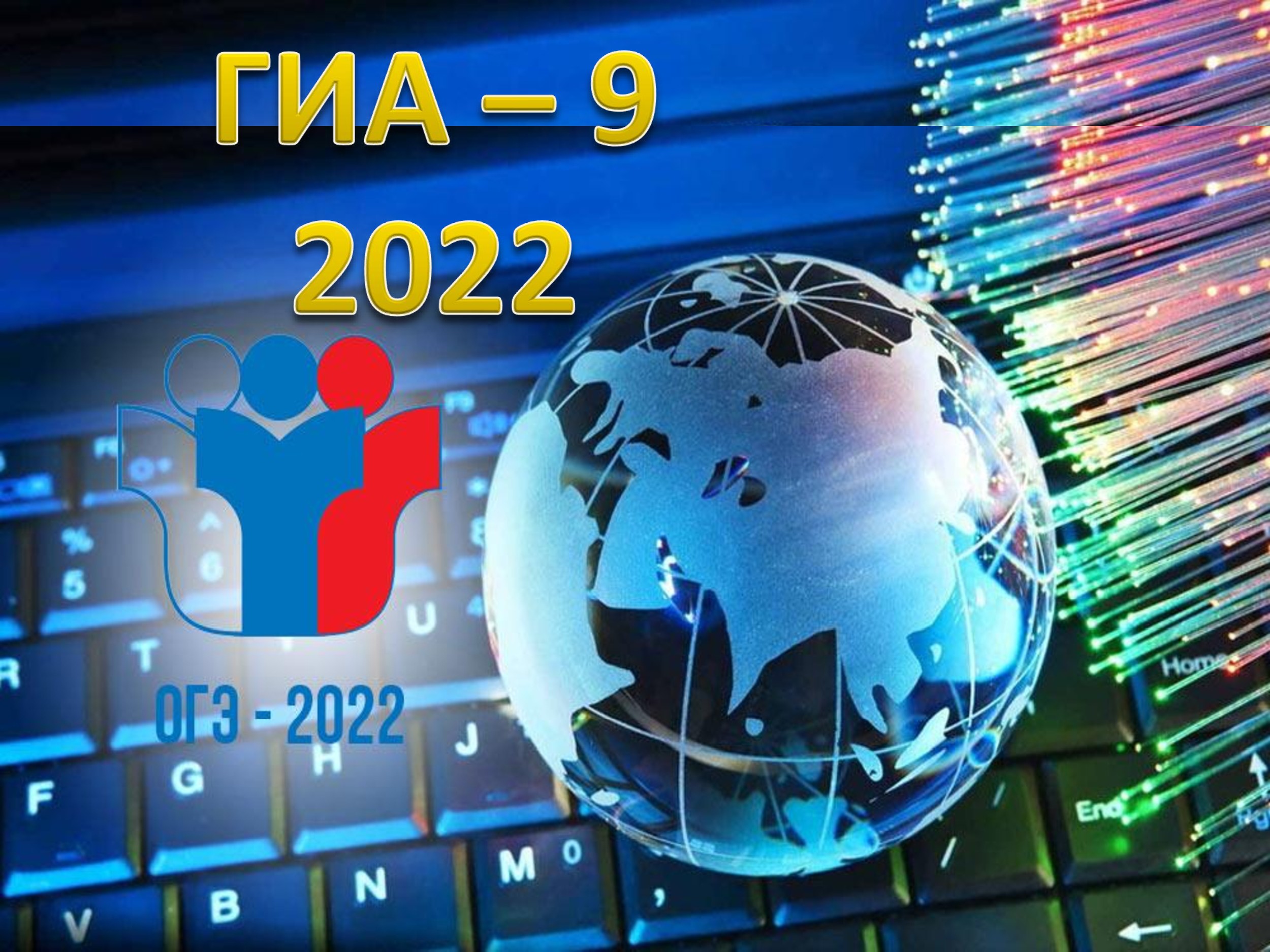 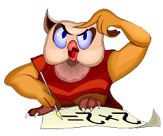 Результаты ОГЭ -2022
Русский язык
Получили неудовлетворительно за экзамен:
1. Ученик (неявка)
2. Ученик 
3. Ученик 
4. Ученик 
5. Ученик 
6. Ученик
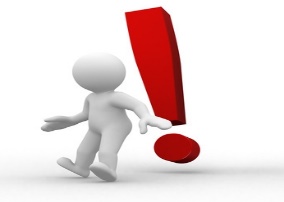 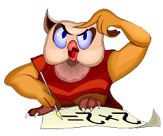 Результаты ОГЭ -2022
Математика
Получили неудовлетворительно за экзамен:
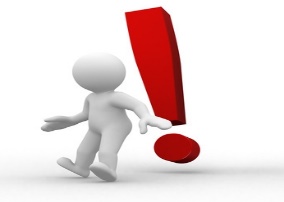 Ученица 
Ученица 
Ученица
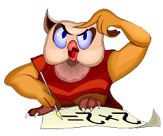 Результаты ОГЭ -2022
Информатика
Получили неудовлетворительно за экзамен:
1. Ученик  (неявка)                   10. Ученица       
2. Ученик                                     11. Ученица 
3. Ученик 
4. Ученик 
5. Ученик 
6. Ученик 
7. Ученик 
8. Ученик 
9. Ученик
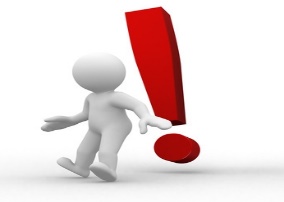 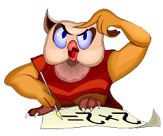 Результаты ОГЭ -2022
География
Получили неудовлетворительно за экзамен:
Ученица 
Ученица 
Ученик
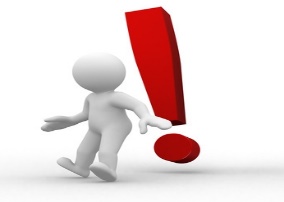 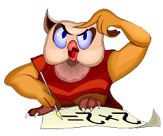 Результаты ОГЭ -2022
Обществознание
Получила неудовлетворительно за экзамен:
Ученица
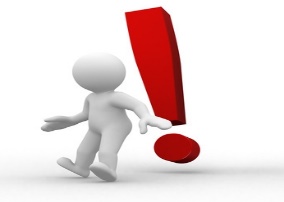 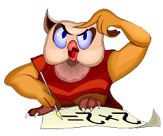 Результаты ОГЭ -2022
Английский язык
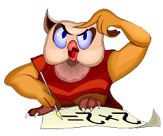 Результаты ОГЭ -2022
Литература
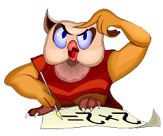 Результаты ОГЭ -2022
История
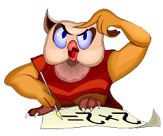 Результаты ОГЭ -2022
Физика
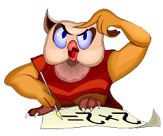 Результаты ОГЭ -2022
Биология
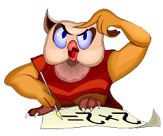 Результаты ОГЭ -2022
Химия
Спасибо за внимание!!!
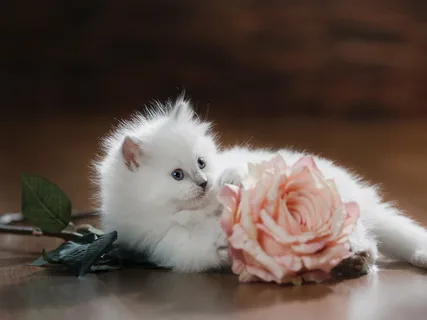